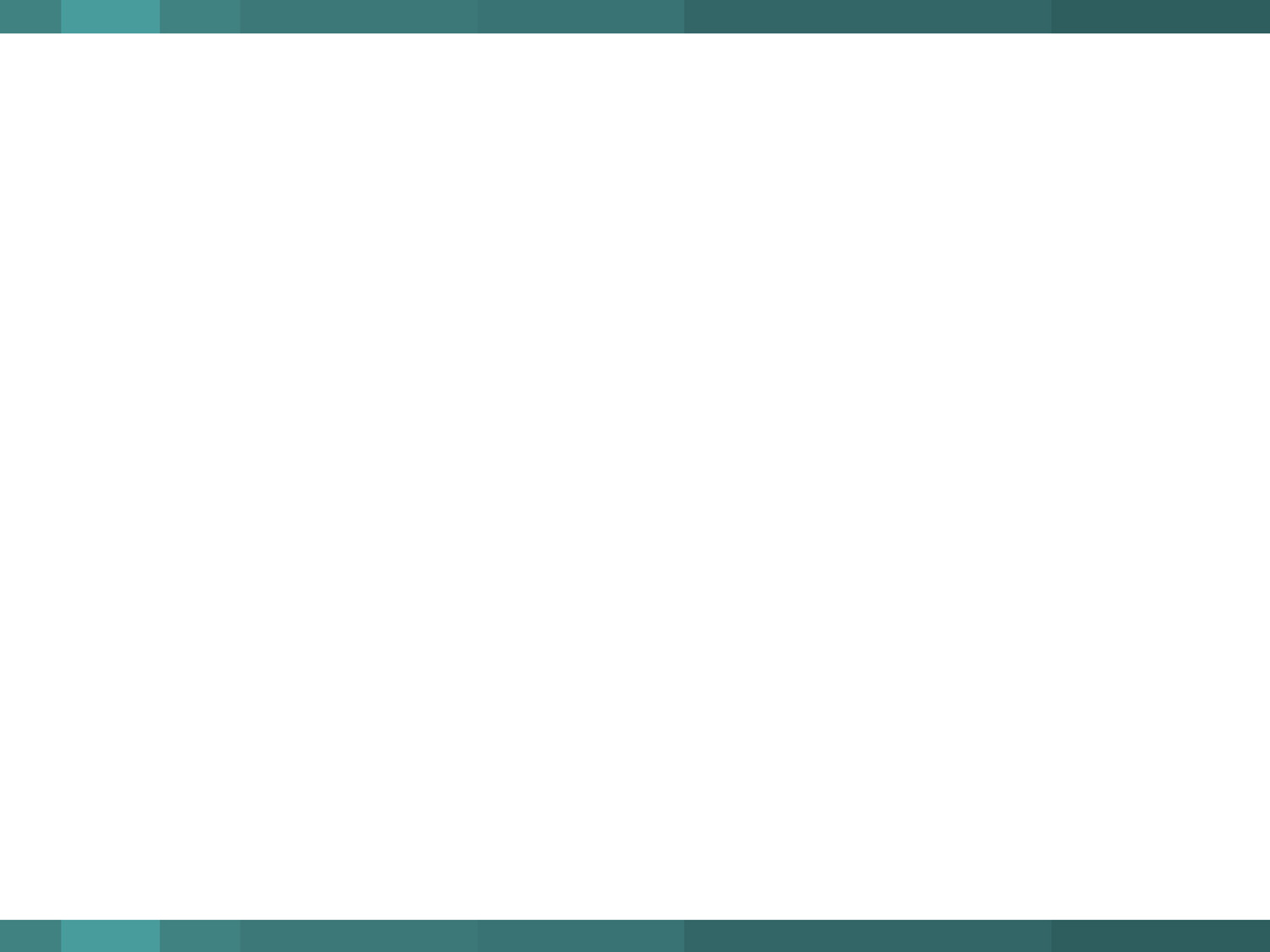 Options for ImprovedBoater Access to the Jacksonville Zoo & GardensPresented to theJacksonville Waterways CommissionOctober 11, 2017
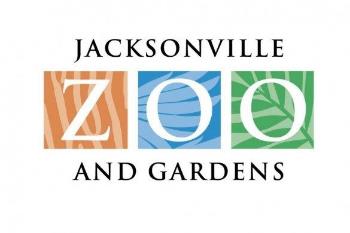 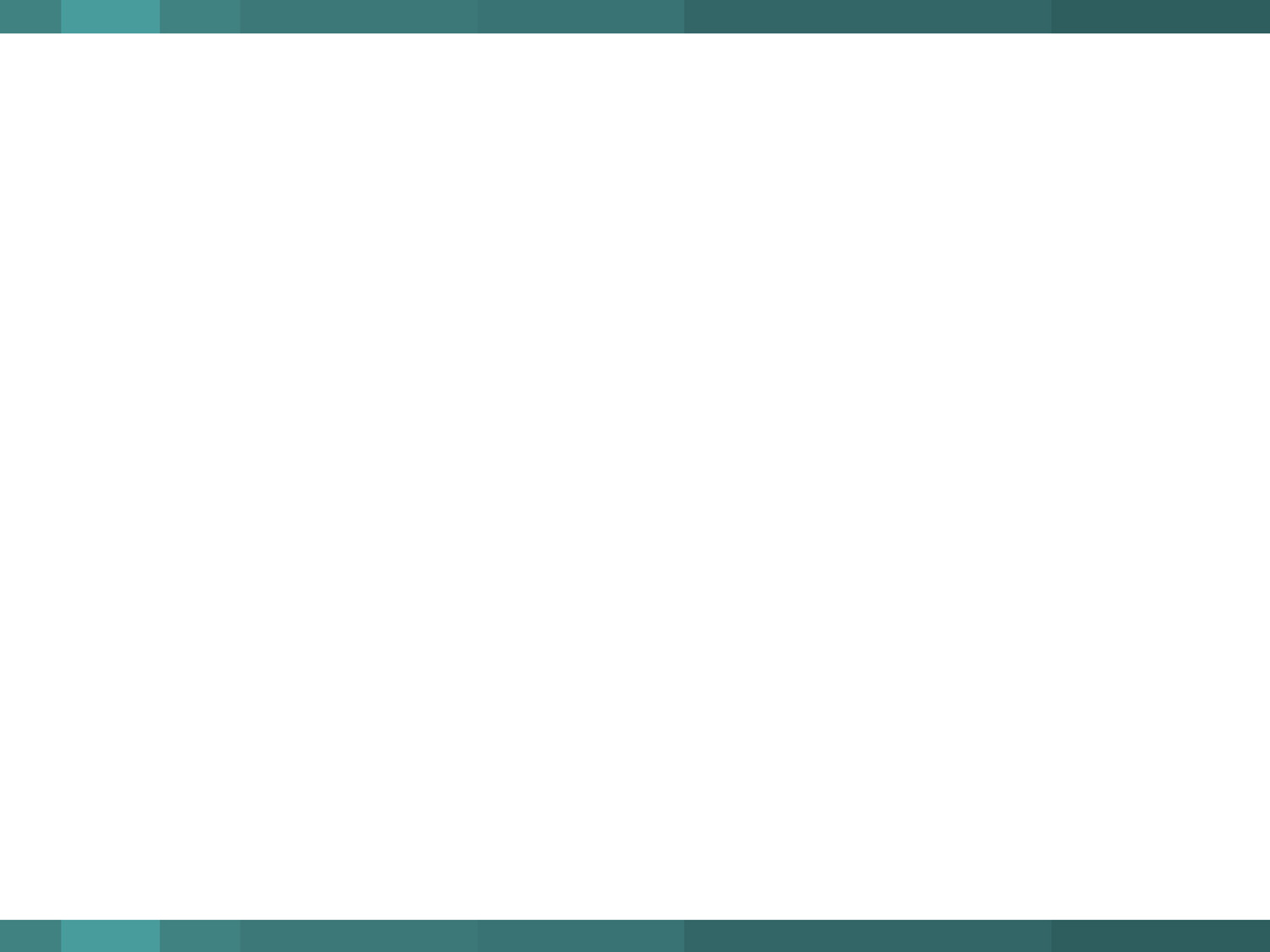 Zoo Dock – General Location
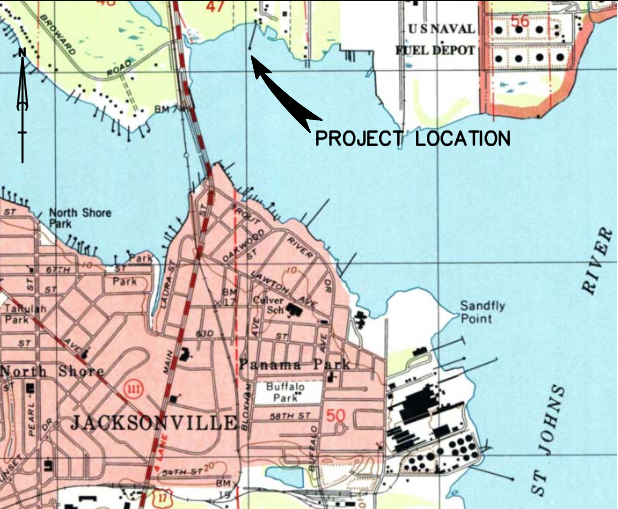 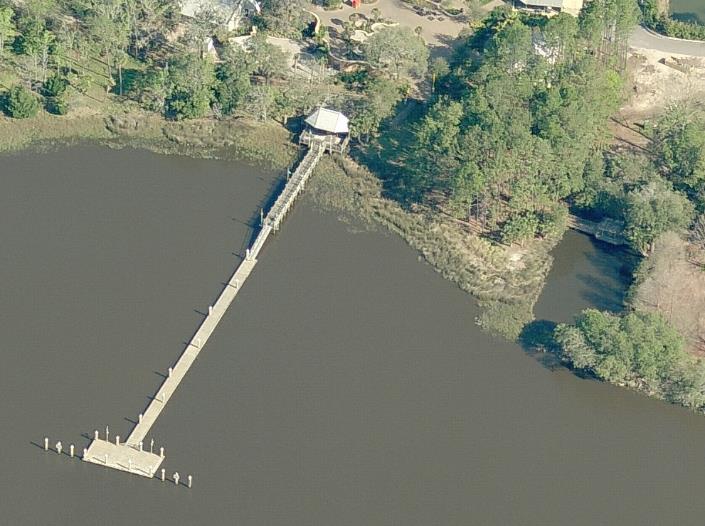 275’ of Floating Dock
115’ of Fixed Dock
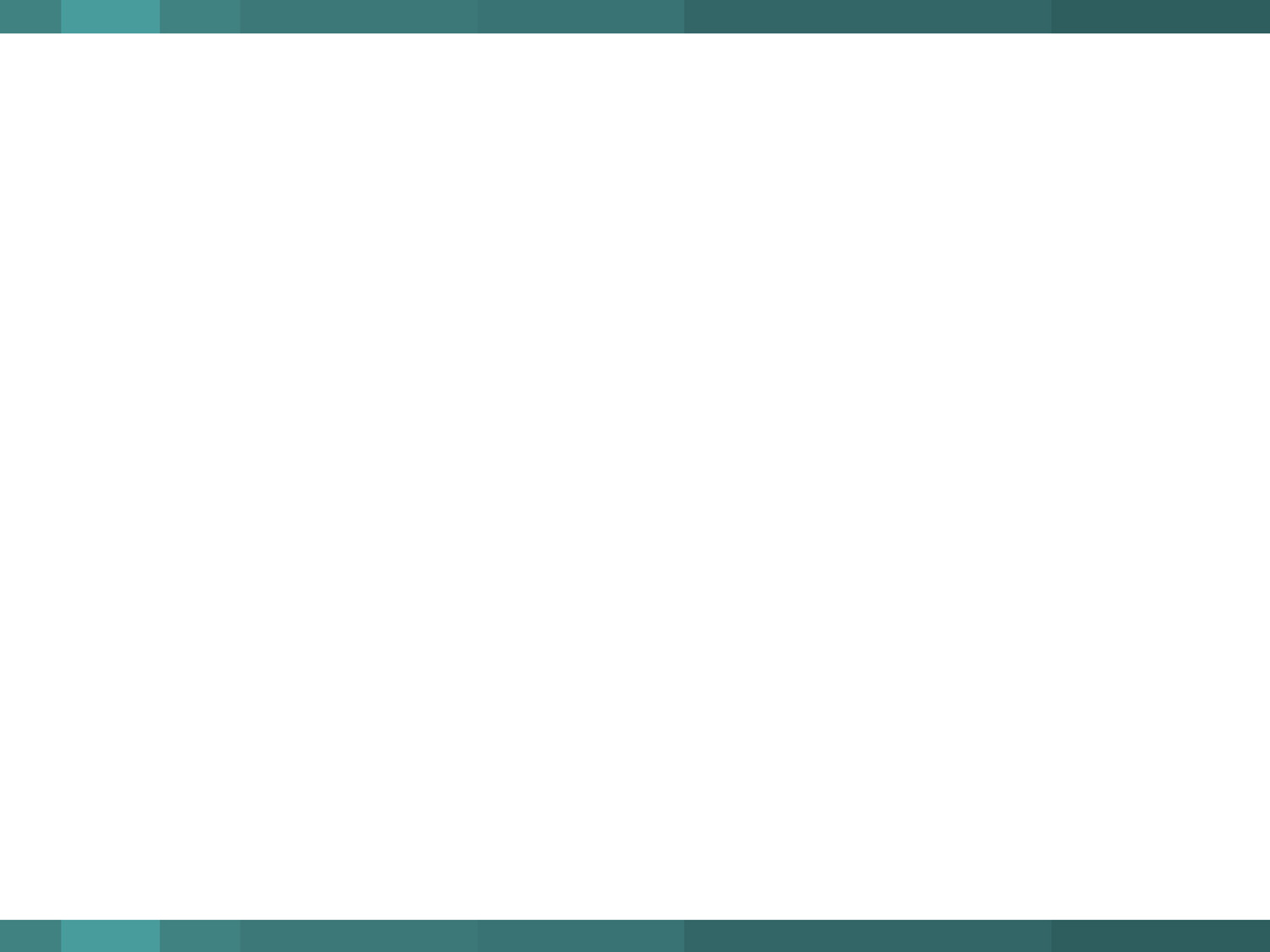 Zoo Waterfront Property Map
Duval County Property Appraiser
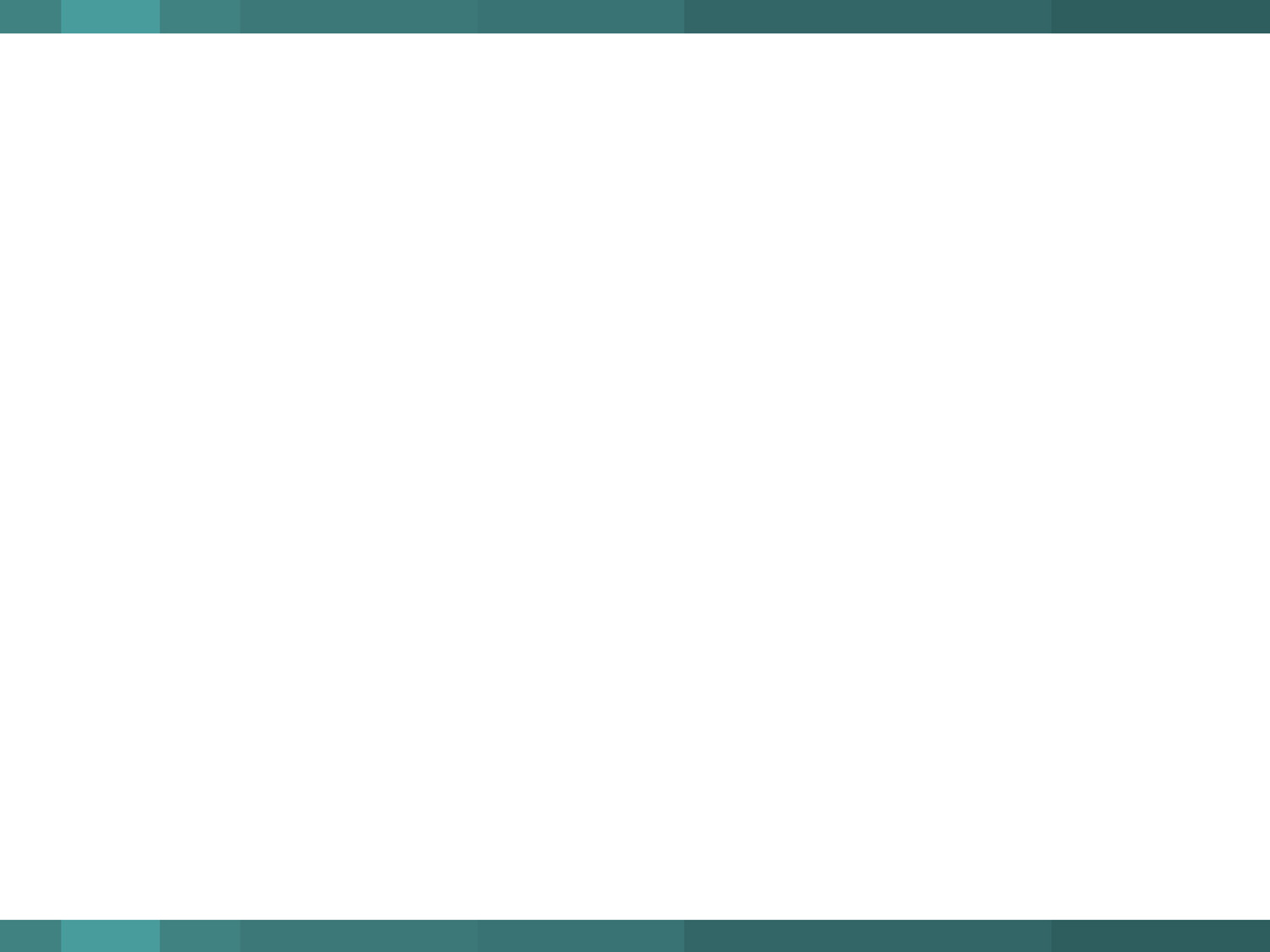 Pre-Hurricane Irma Aerial
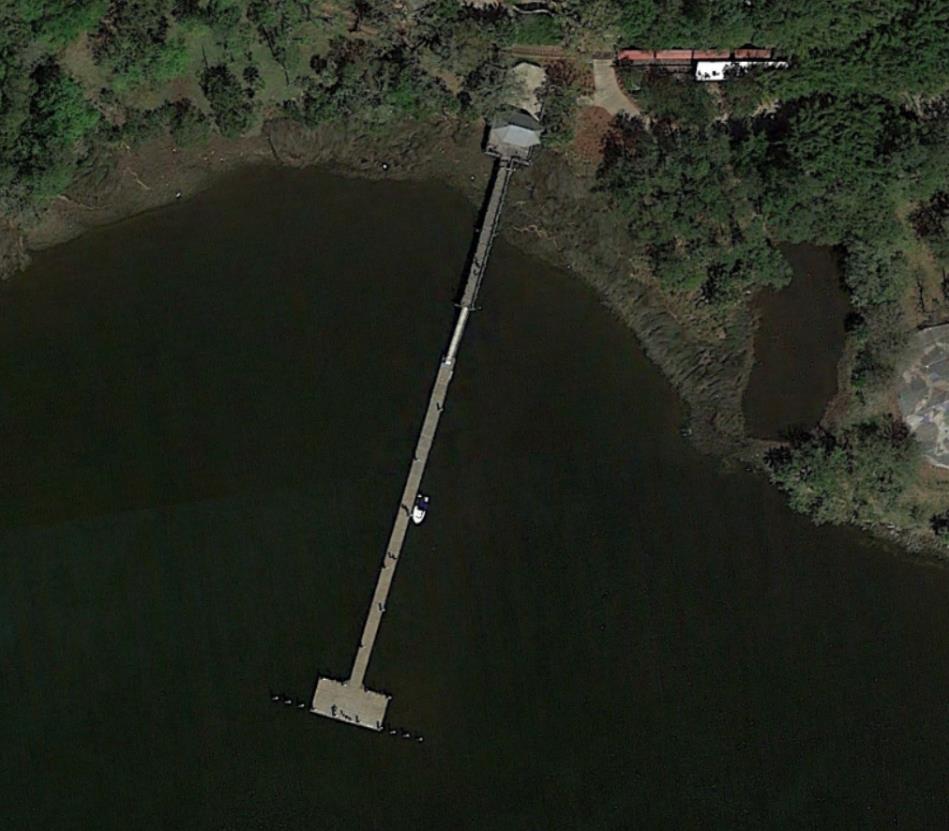 Google Earth – 03-15-17
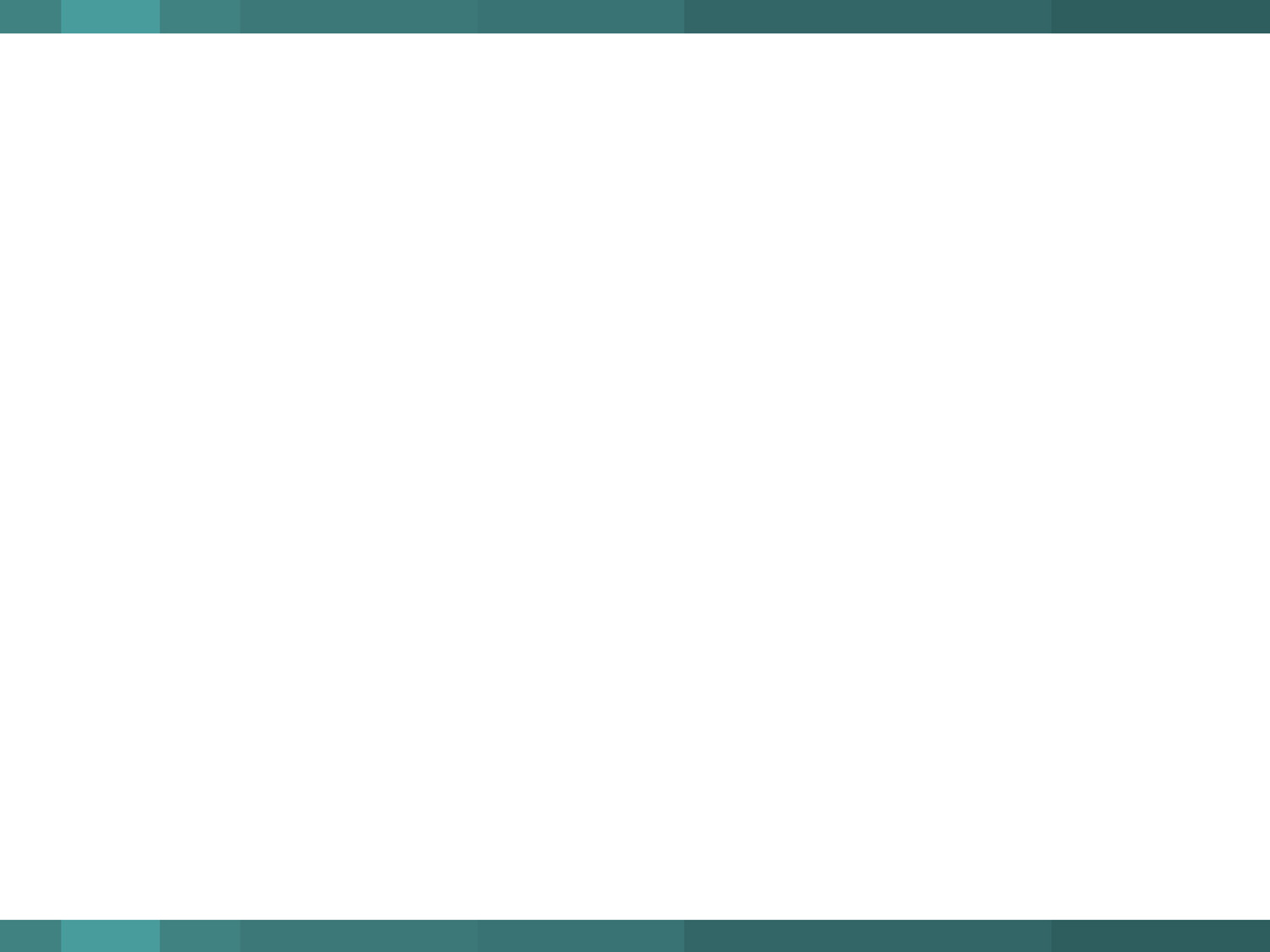 Post-Hurricane Irma Aerial
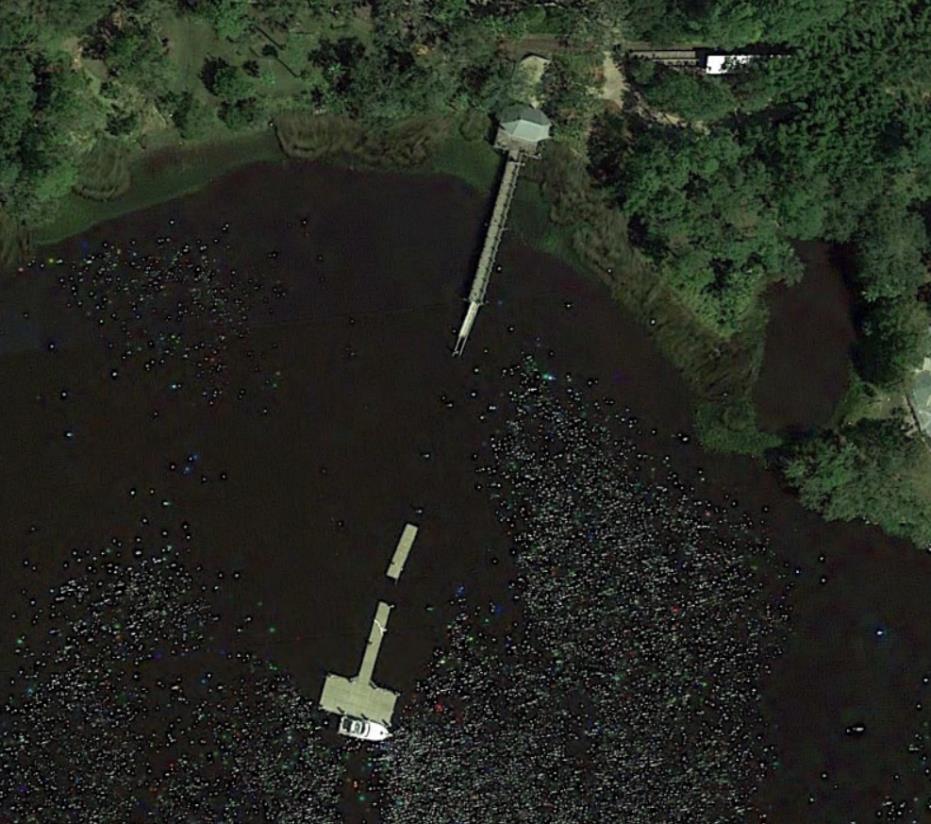 Google Earth – 09-12-17
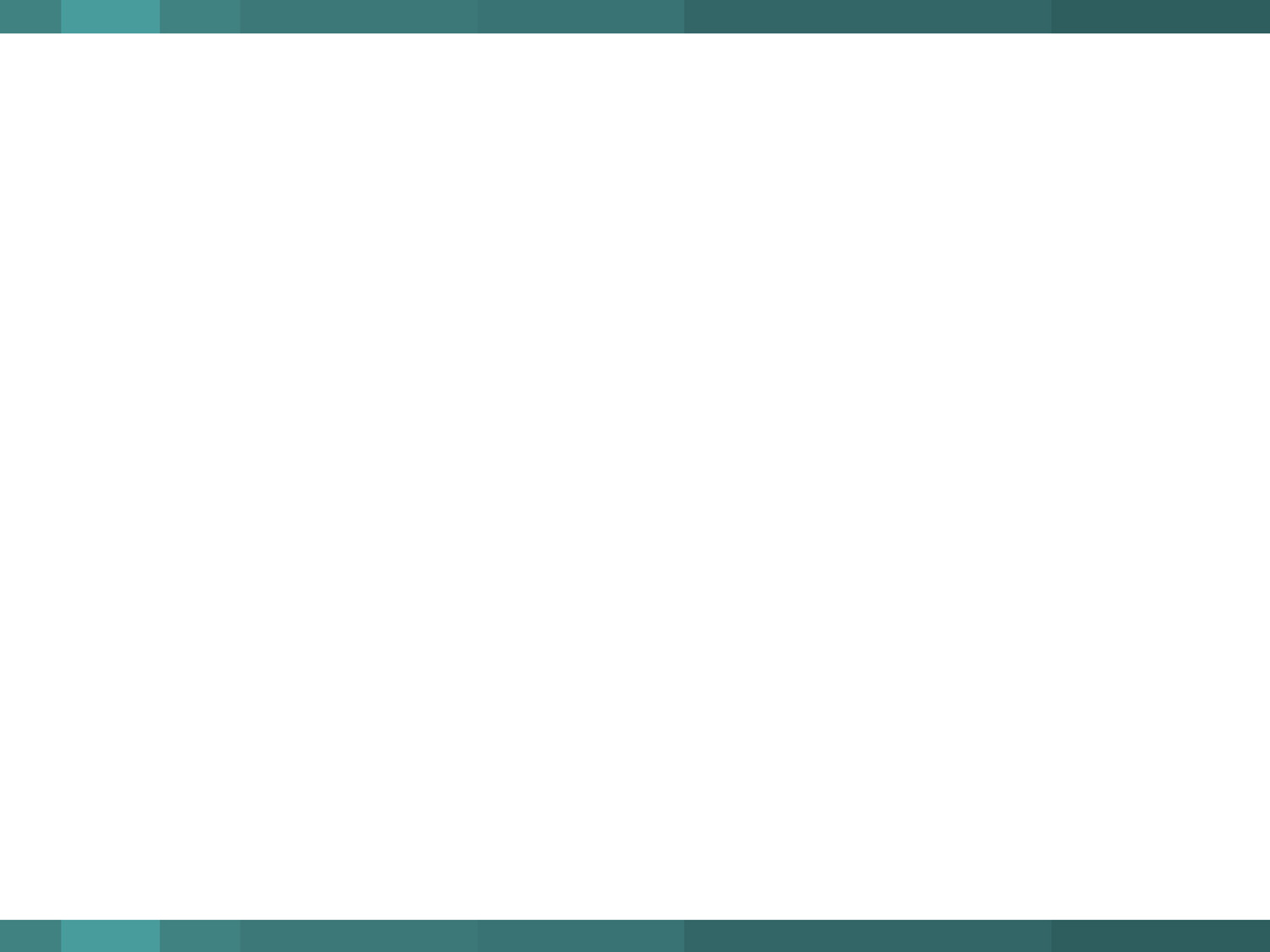 Bathymetry at Zoo Dock
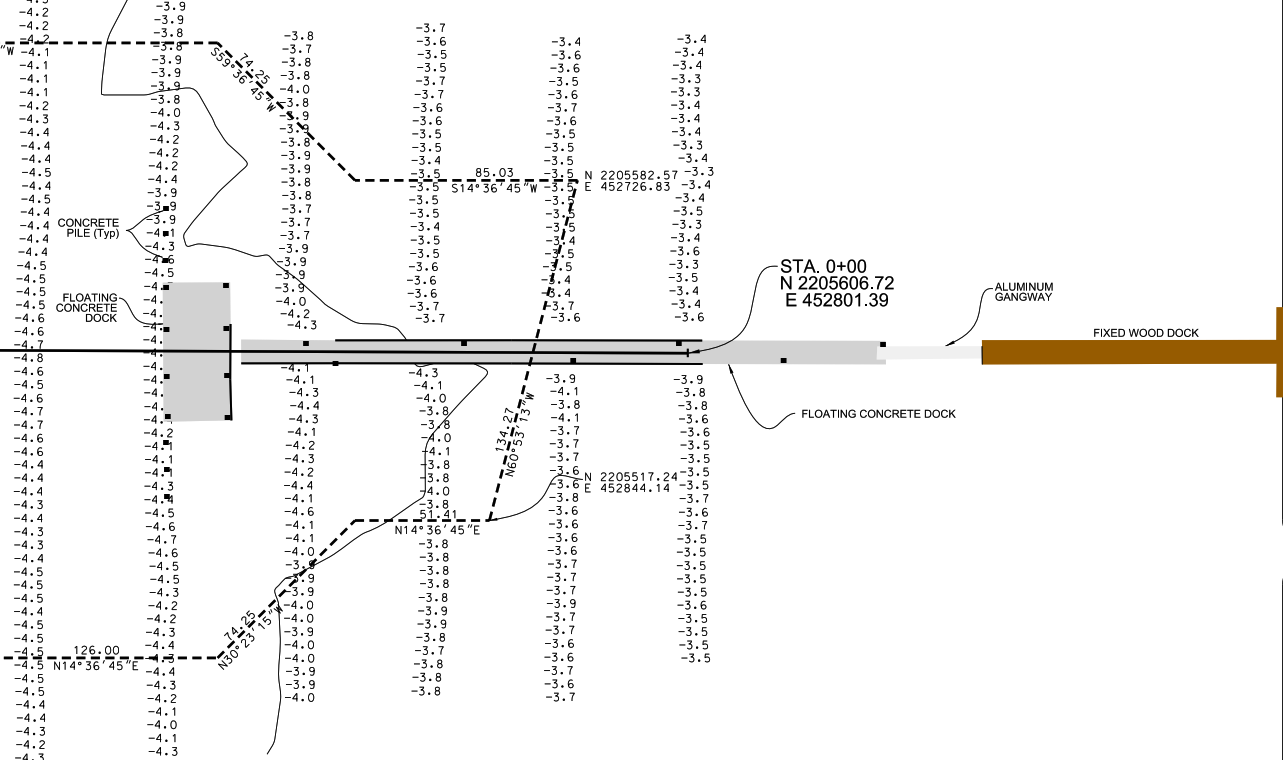 - ARC Surveying & Mapping – 2010
- Depths Relative to NAVD
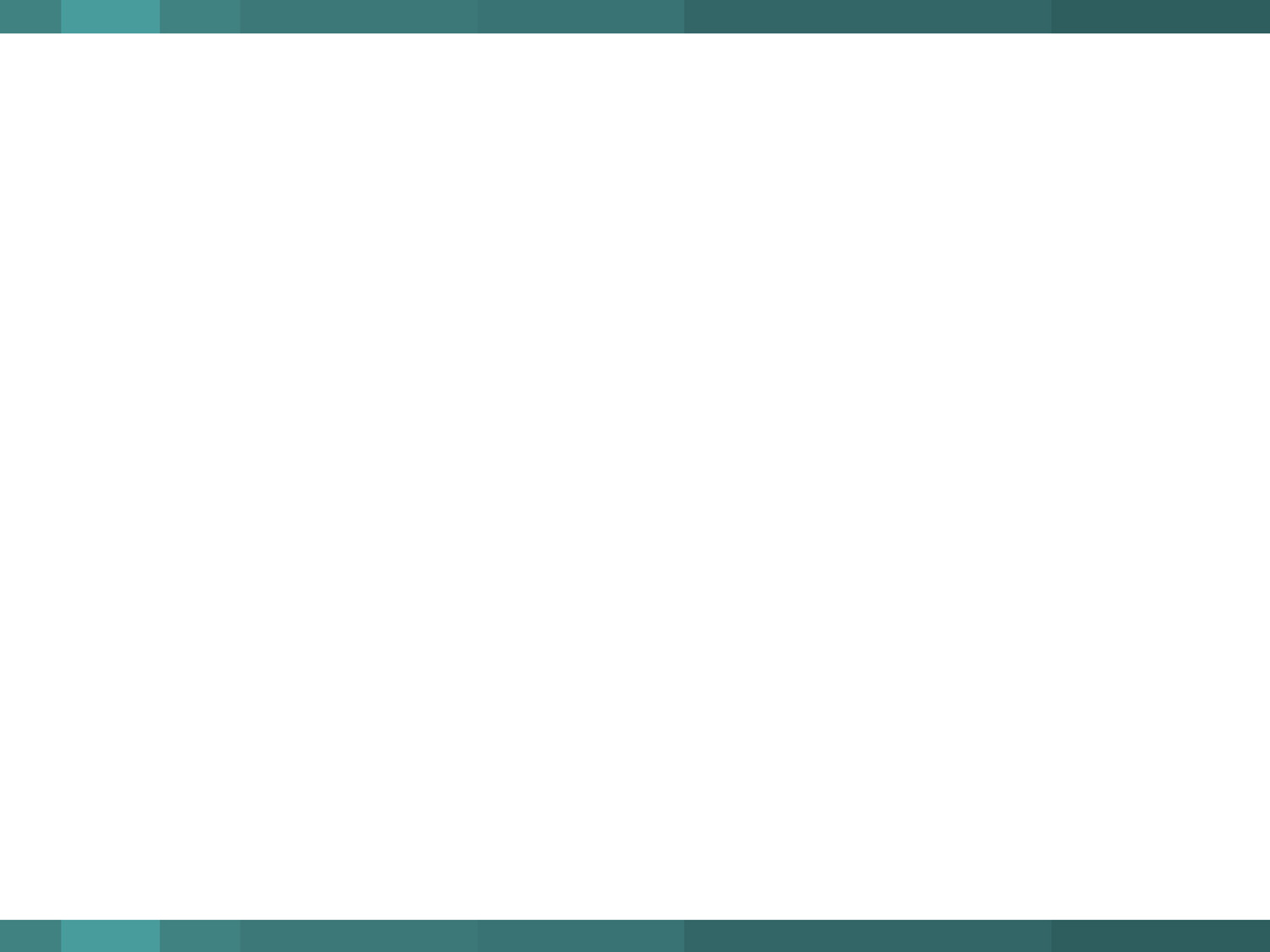 Distance to Navigable Water
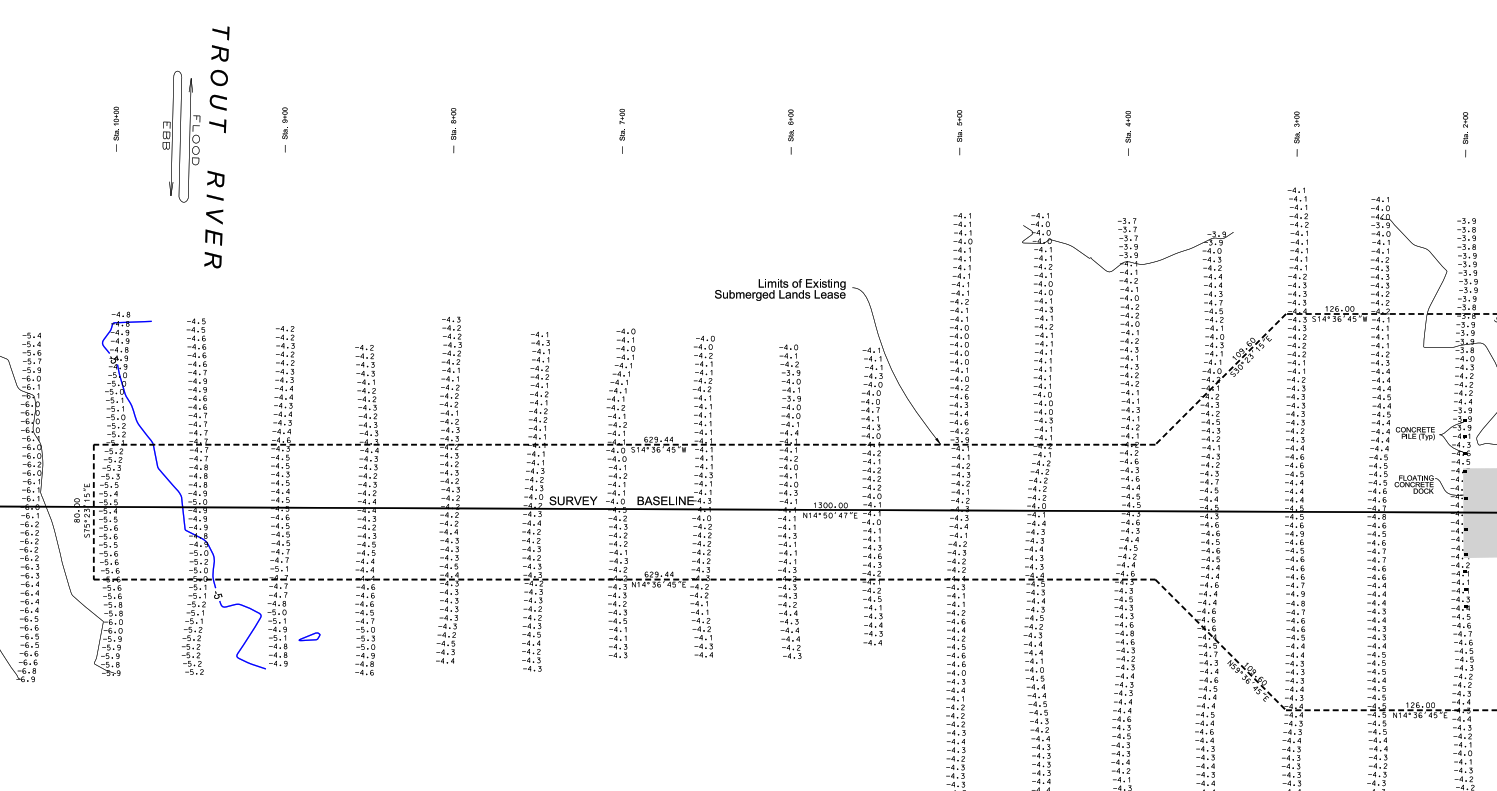 -3’ MLLW
800’ to Navigable Water
-5’ NAVD = ~-3’ MLLW
1,200’ of dredging required for whole dock
- ARC Surveying & Mapping – 2010
- Depths Relative to NAVD
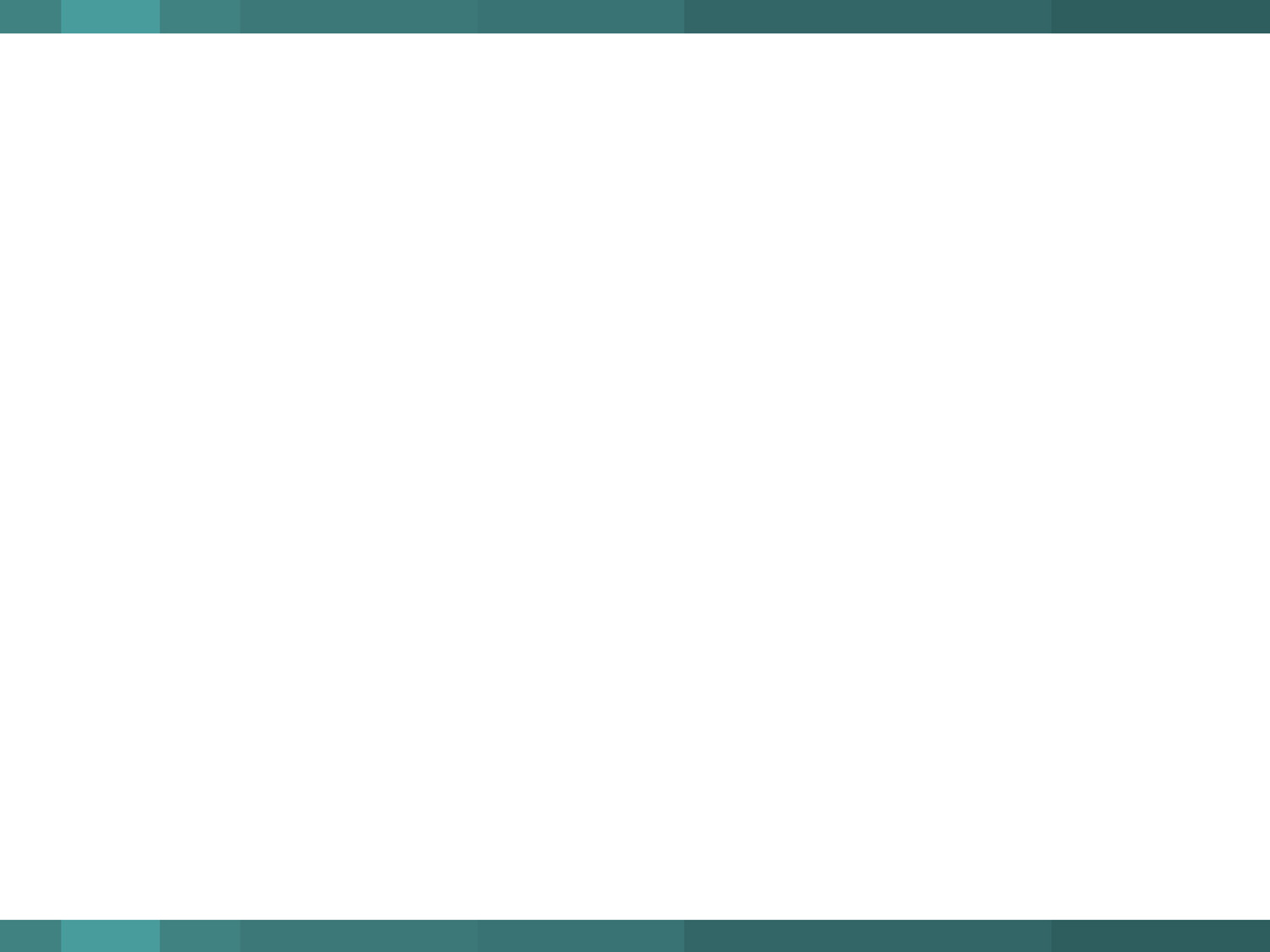 Side-Scan Sonar Mapping
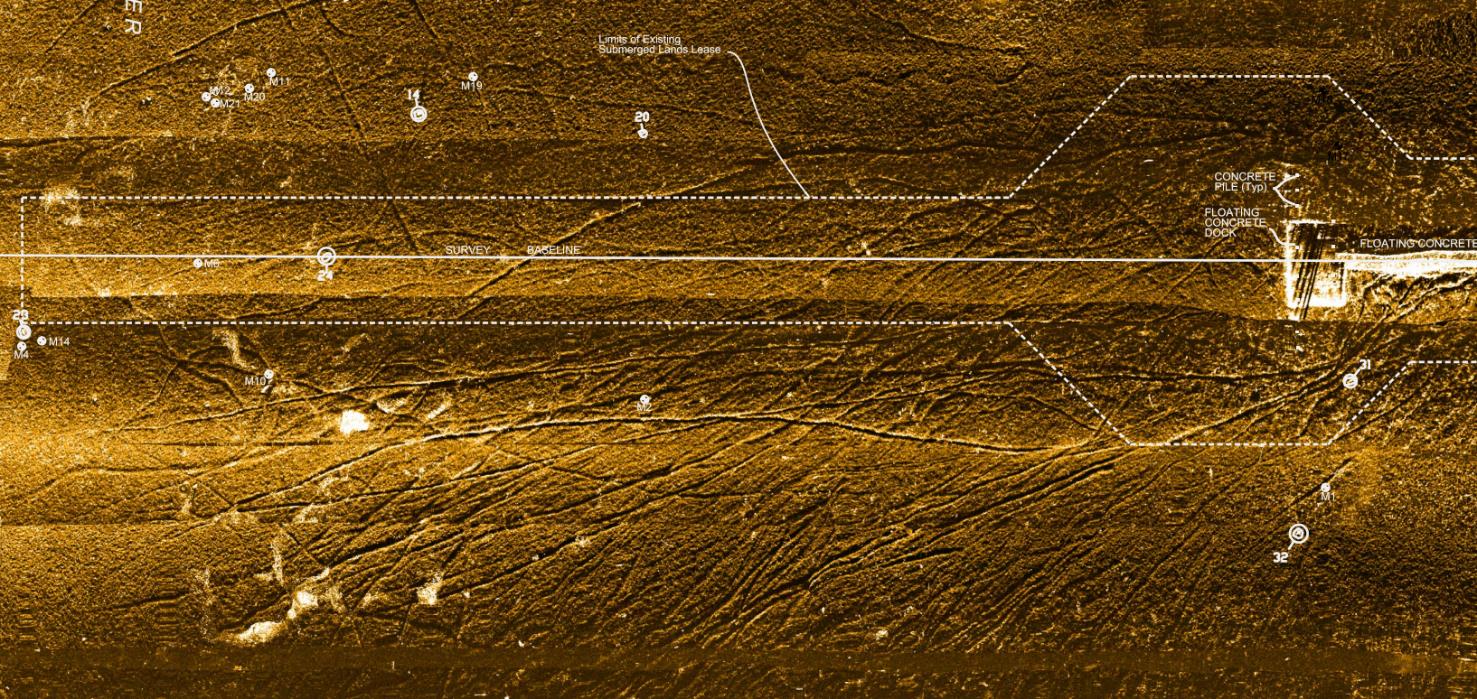 ARC Surveying & Mapping – 2010
Prop scars verify shallow approach depths
Preferred approach is from off center
Note where prop scars start to disappear
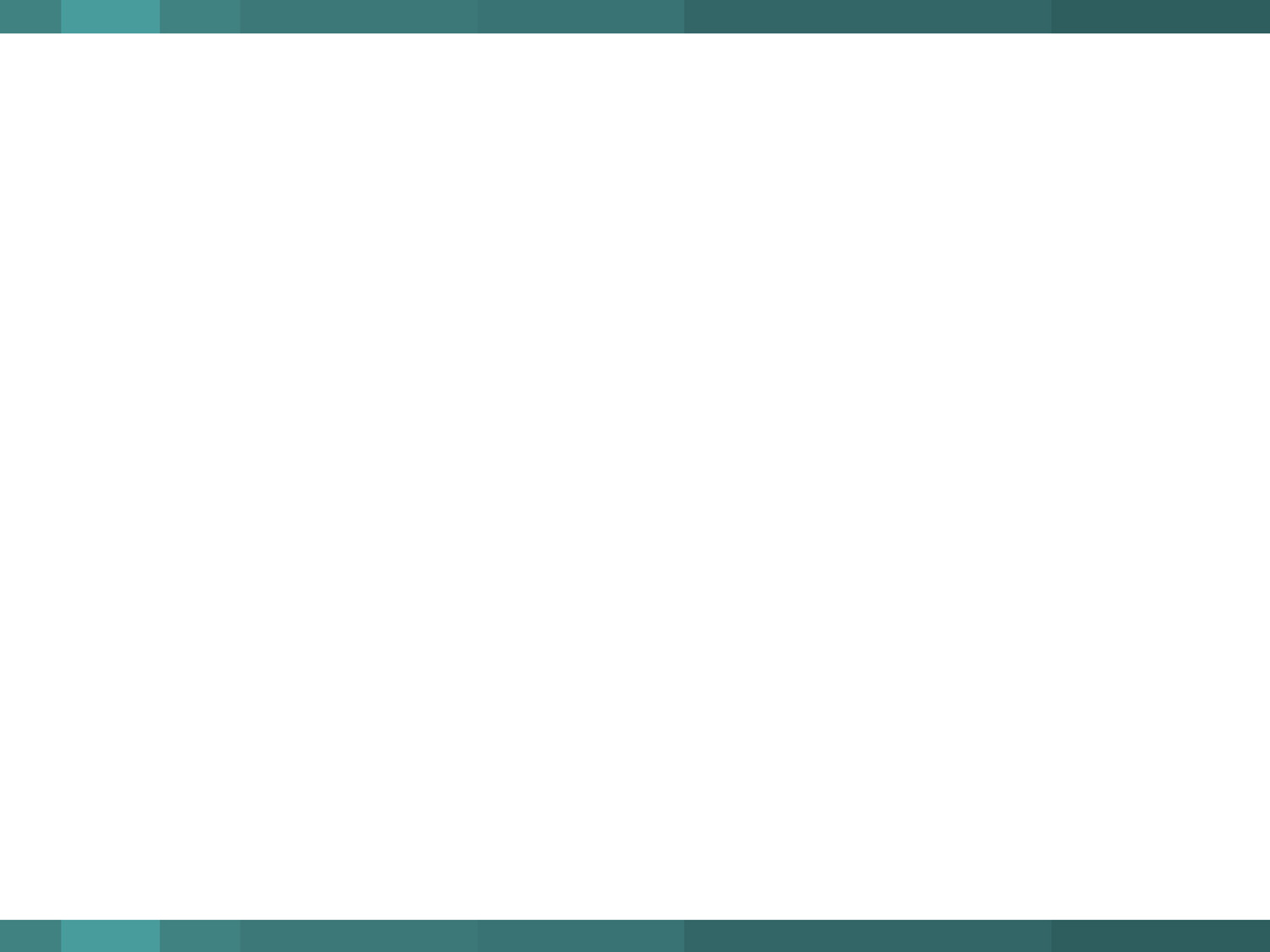 Project Goals for Improved Water Access
Focus on Recreational Boaters & Water Taxi
Target Boats Requiring <4’ Draft
Minimize Dredging & Construction Costs
Maximize Project Life
Problems with Currently Proposed Solution
1,000’ of dredging = ~$1,000,000 (Dredge to -6’ MLLW)
No sedimentation modeling to gauge project life
Dredge alignment not optimized to existing conditions
Current floating dock system destroyed by Irma
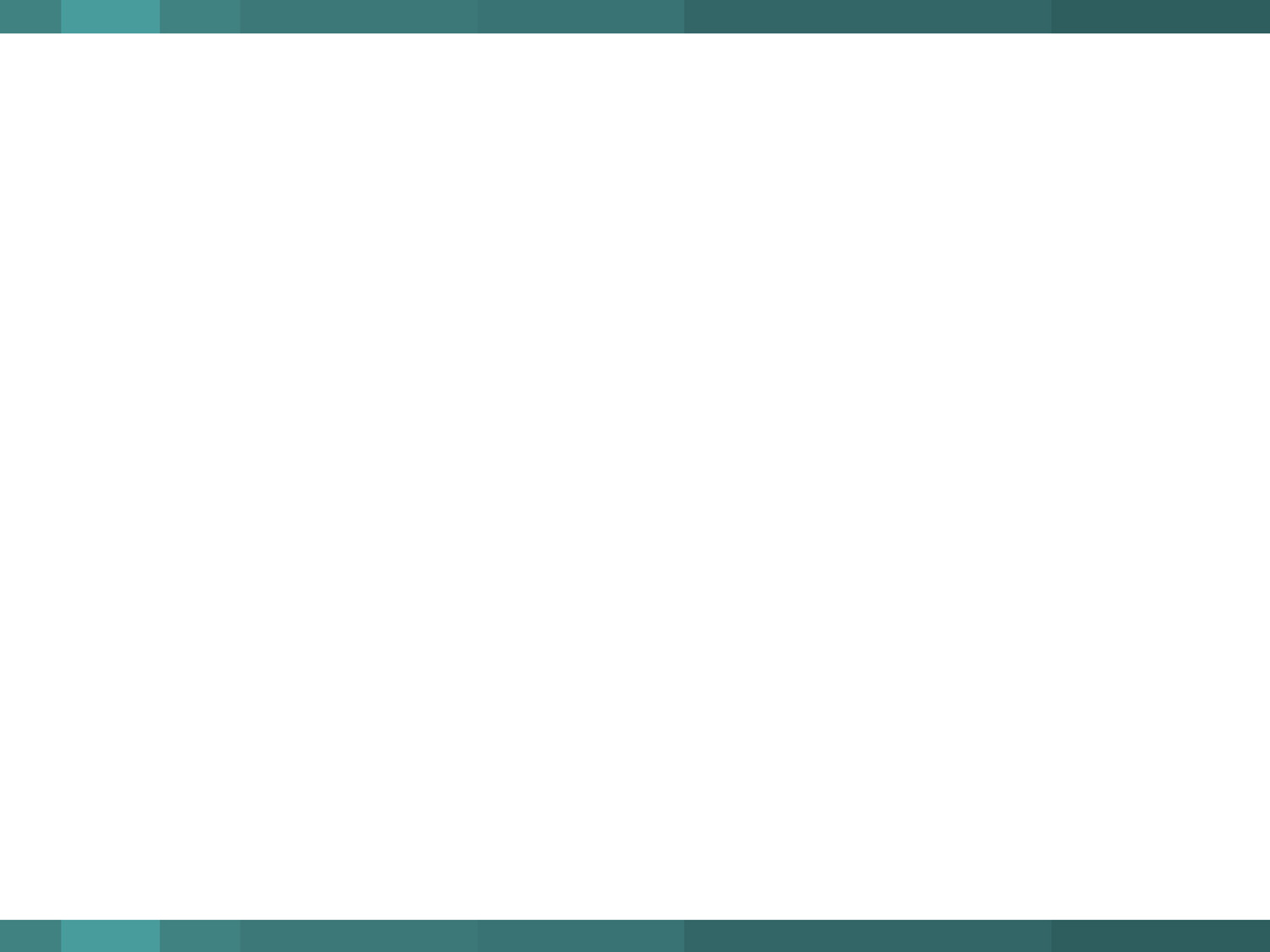 Options for Improved Access
Dredge currently proposed alignment to -6’ MLLW
~$1,000,000*
Life of project not defined, maybe 4-5 years?

Dredge currently proposed alignment to -4’ MLLW
~$600,000
Larger boats would be excluded
Life of project maybe 3 years?

Dredge Channel Aligned Slightly to the East
~1,000,000
Slightly deeper water but slightly longer dredged channel needed
Life of project probably better due to ebb tide flushing

Extend Existing Dock
Still need dredging, but will reduce channel length
Expensive at ~$10,000 for every 10’ of extension

Relocate Boating Access Elsewhere on Zoo Property…

* All costs provided are rough order of magnitude estimates only
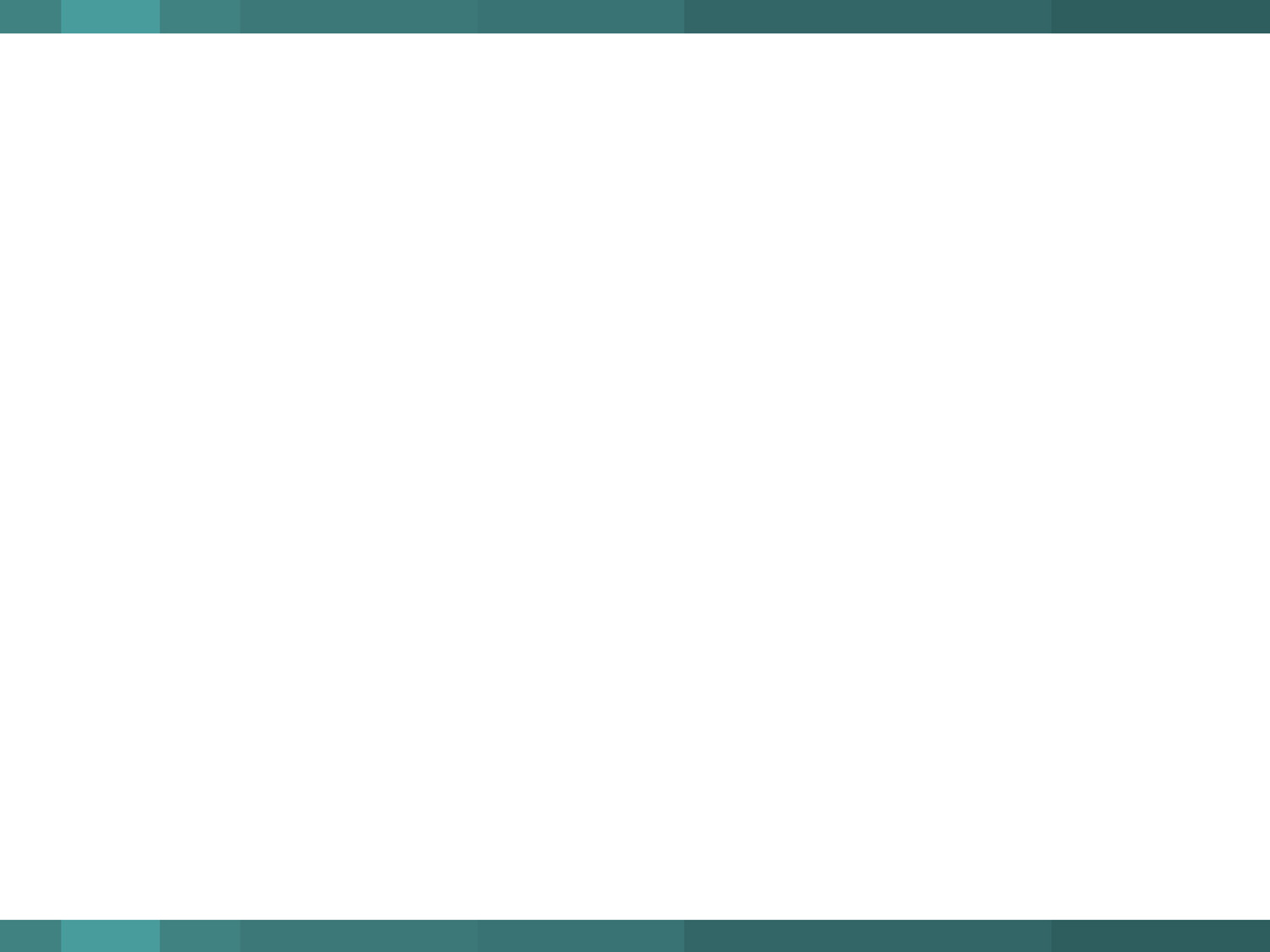 Potential Alternate Boater Access Site
Jacksonville Zoo Gate Dock
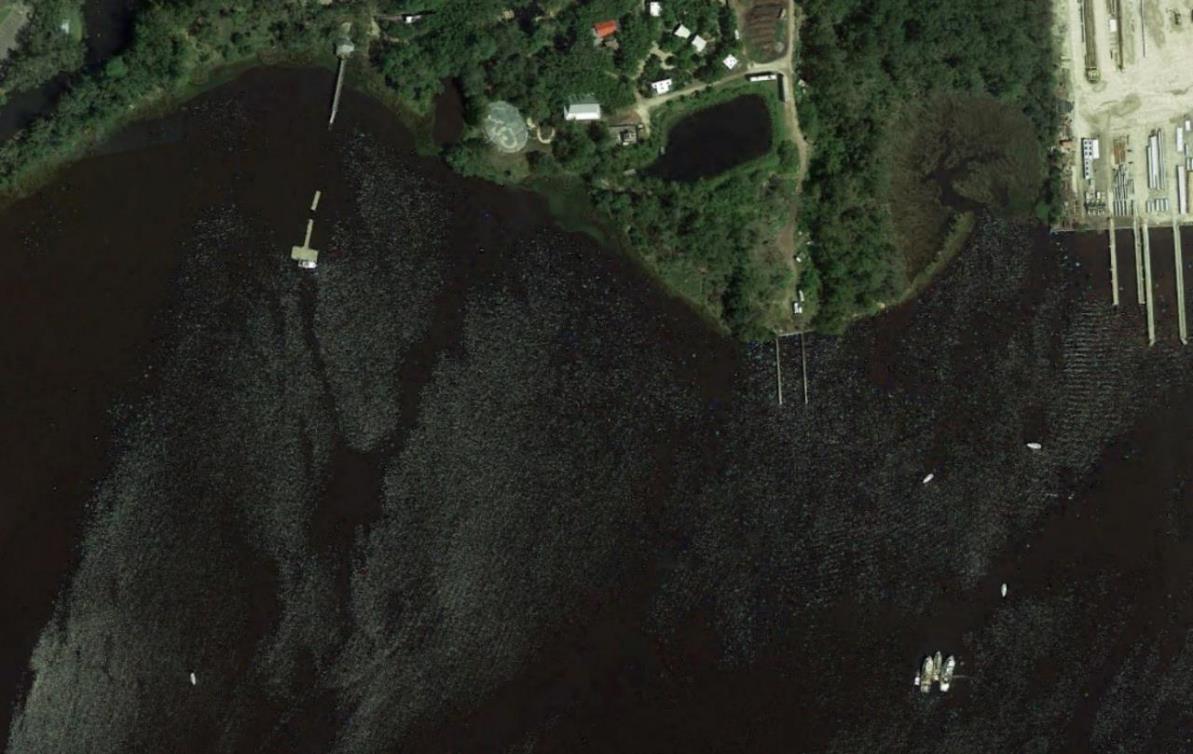 Google Earth – 09-12-17
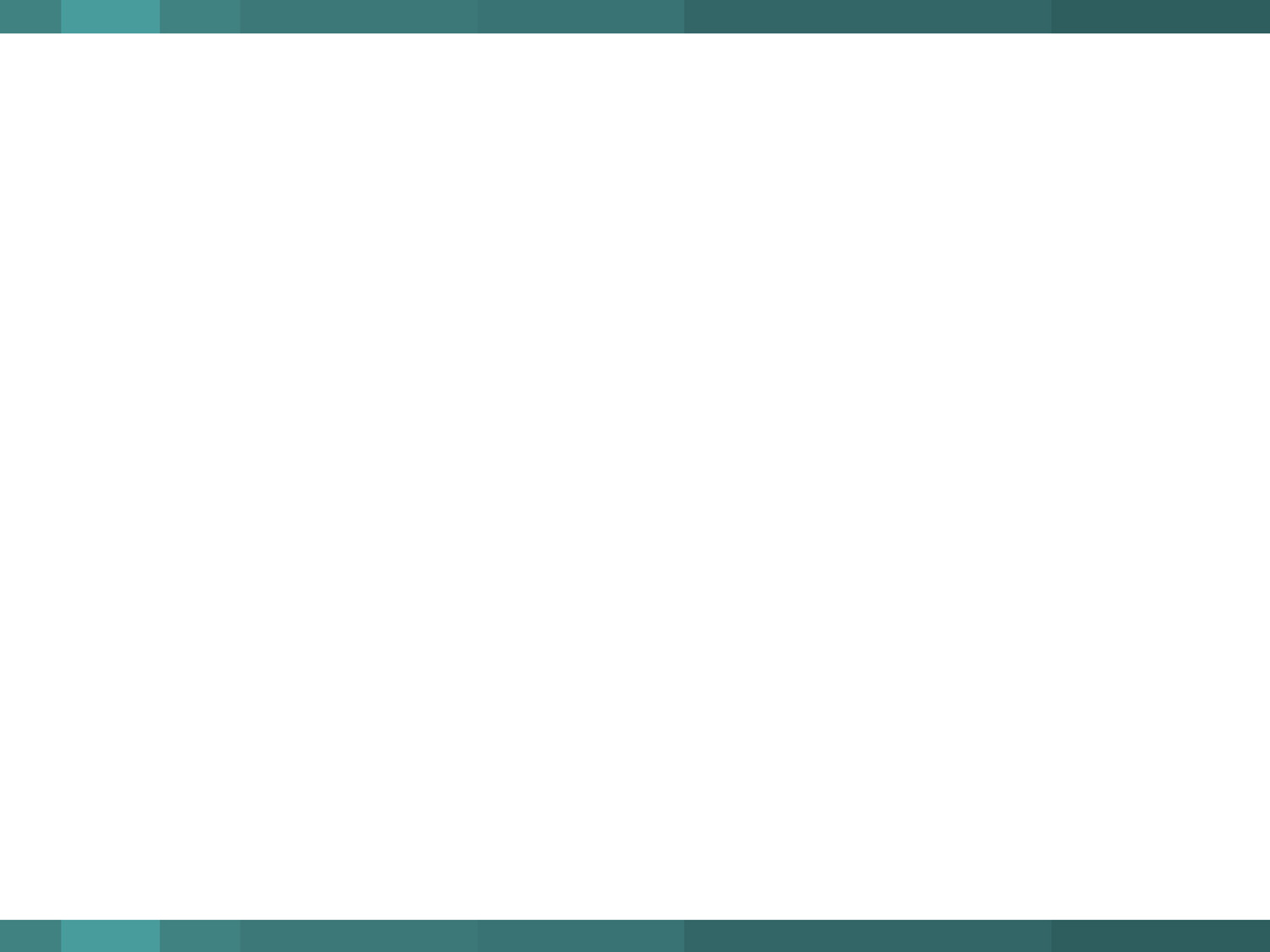 Gate Dock Area Bathymetry
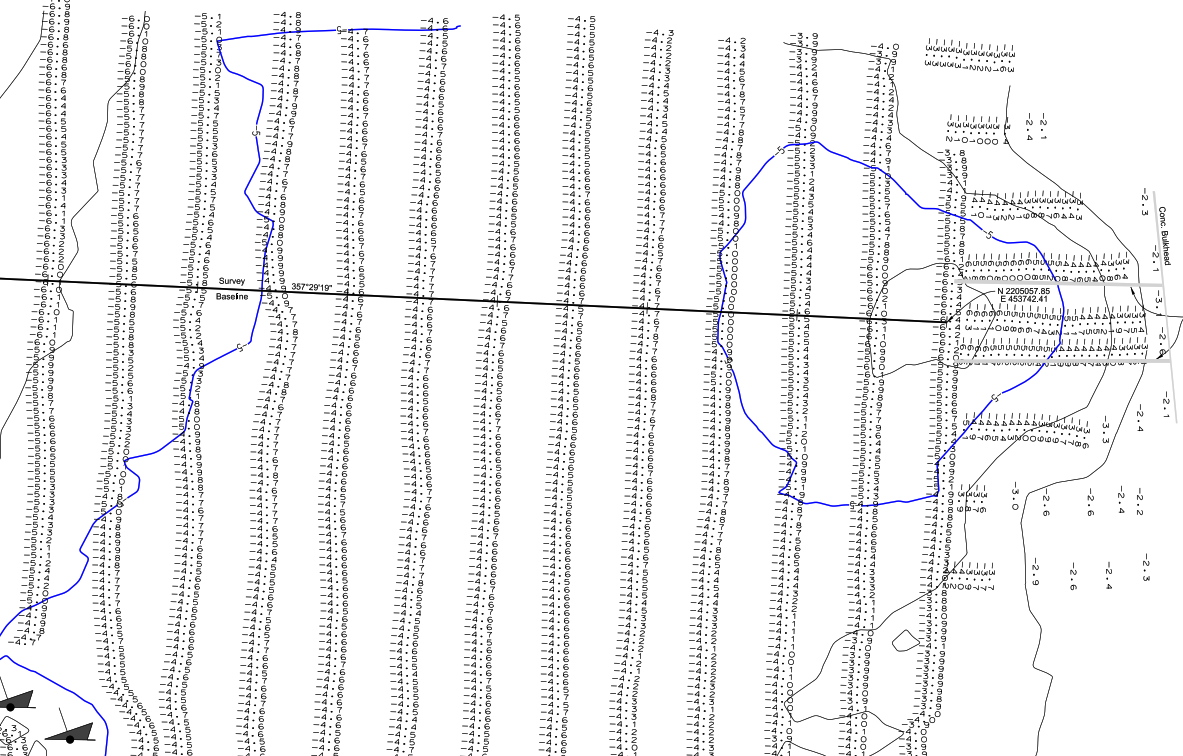 -3’ MLLW
GATE DOCKS
-3’ MLLW
DERELICT VESSELS
ARC Surveying & Mapping – 2010
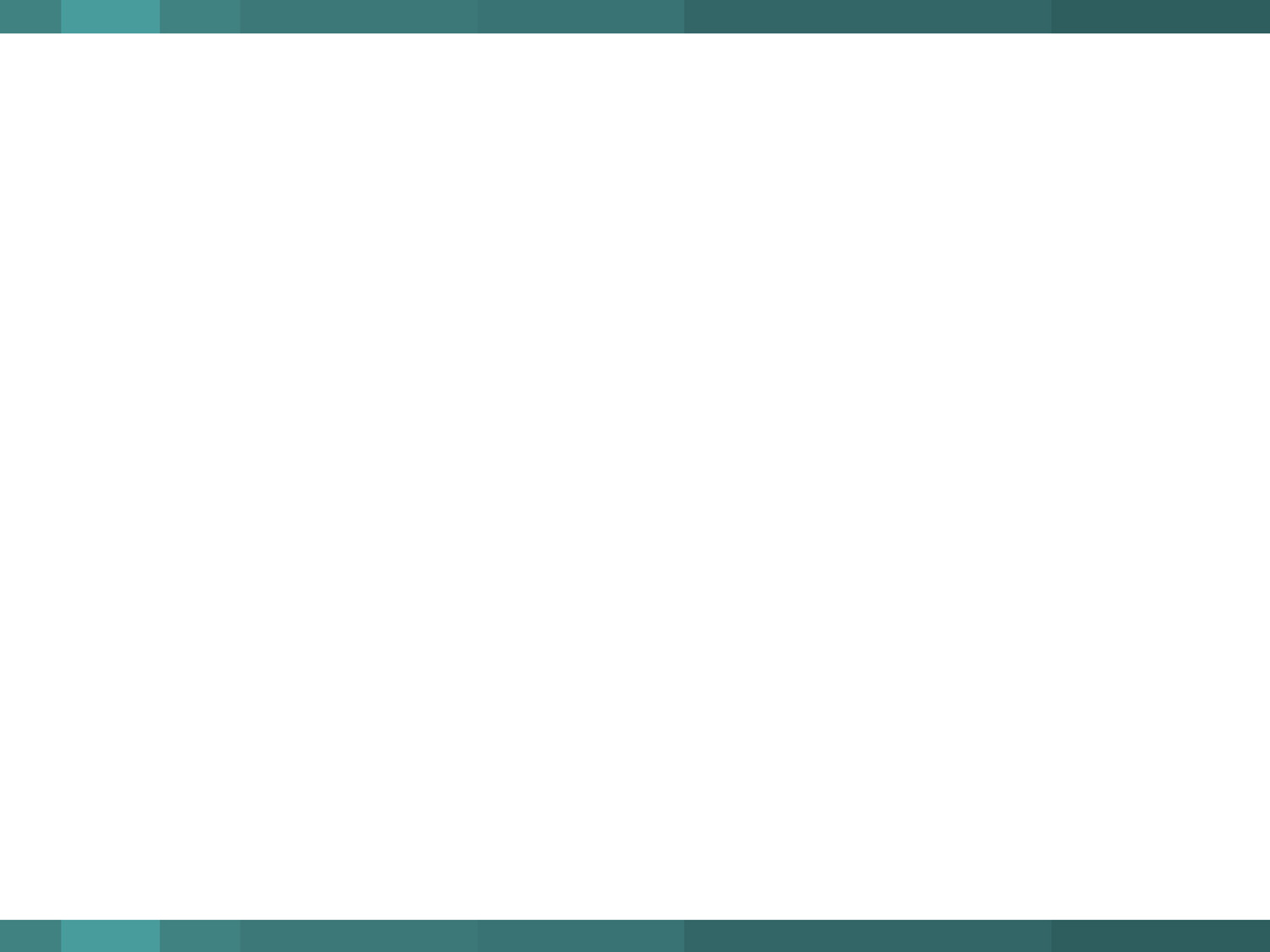 Gate Dock Option 1
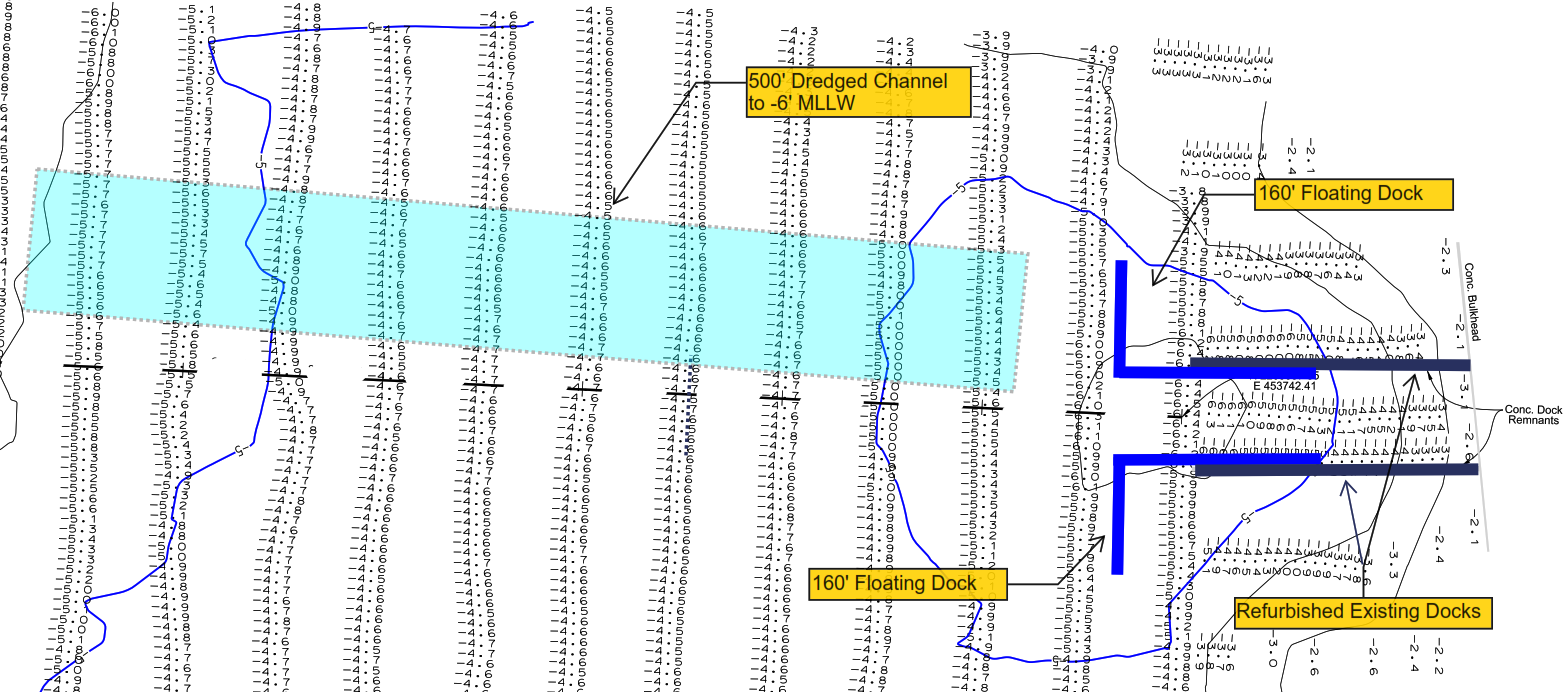 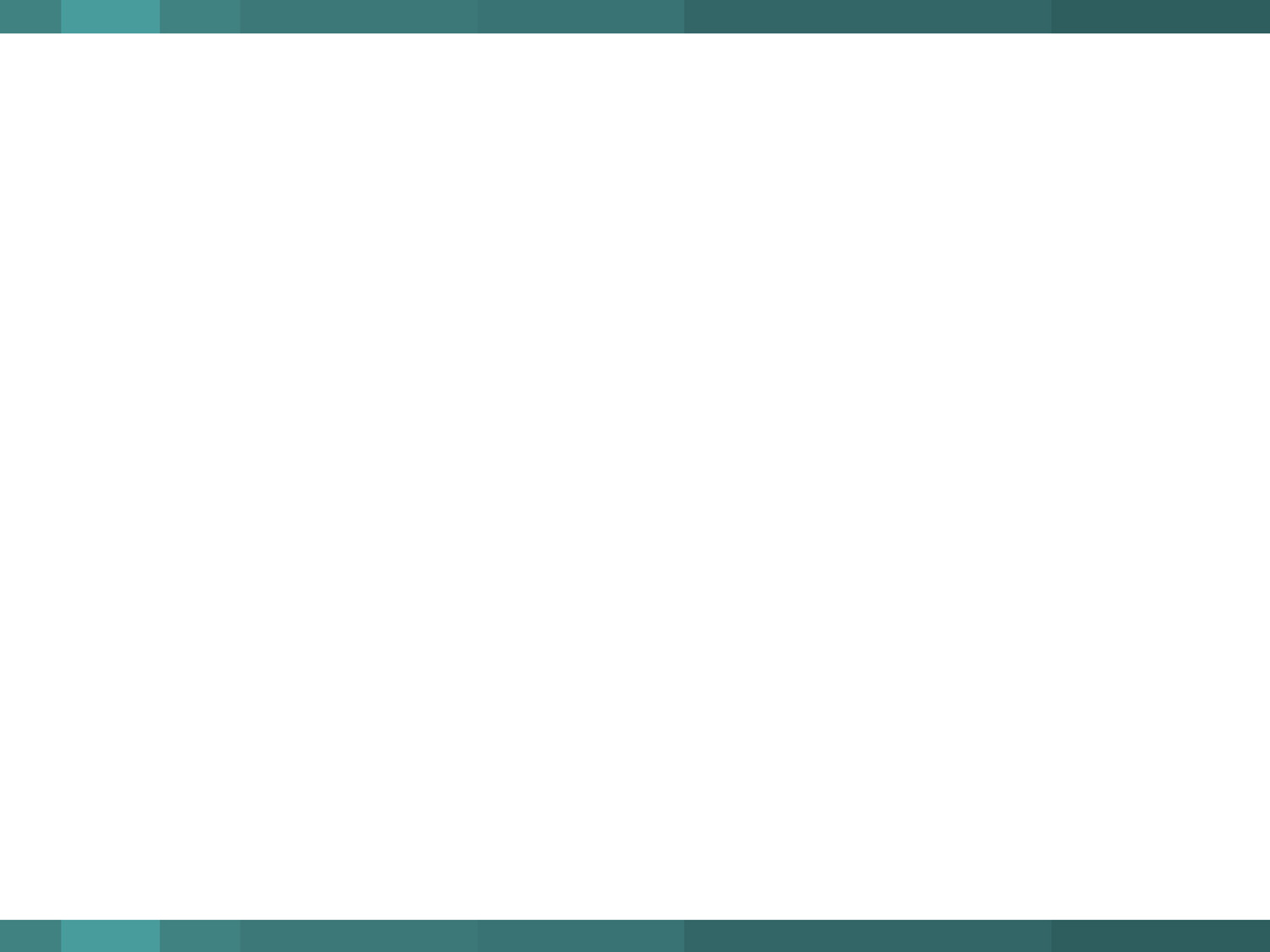 Gate Dock Option 2
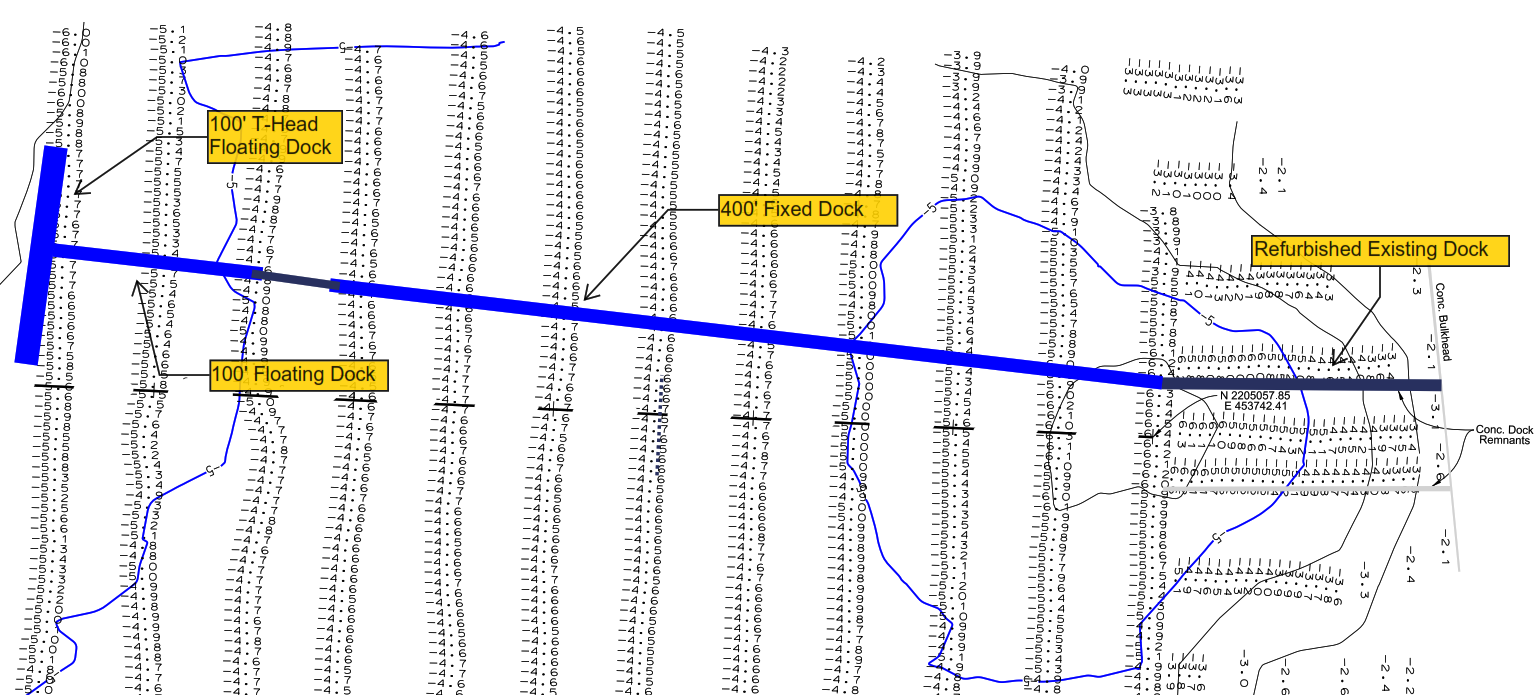 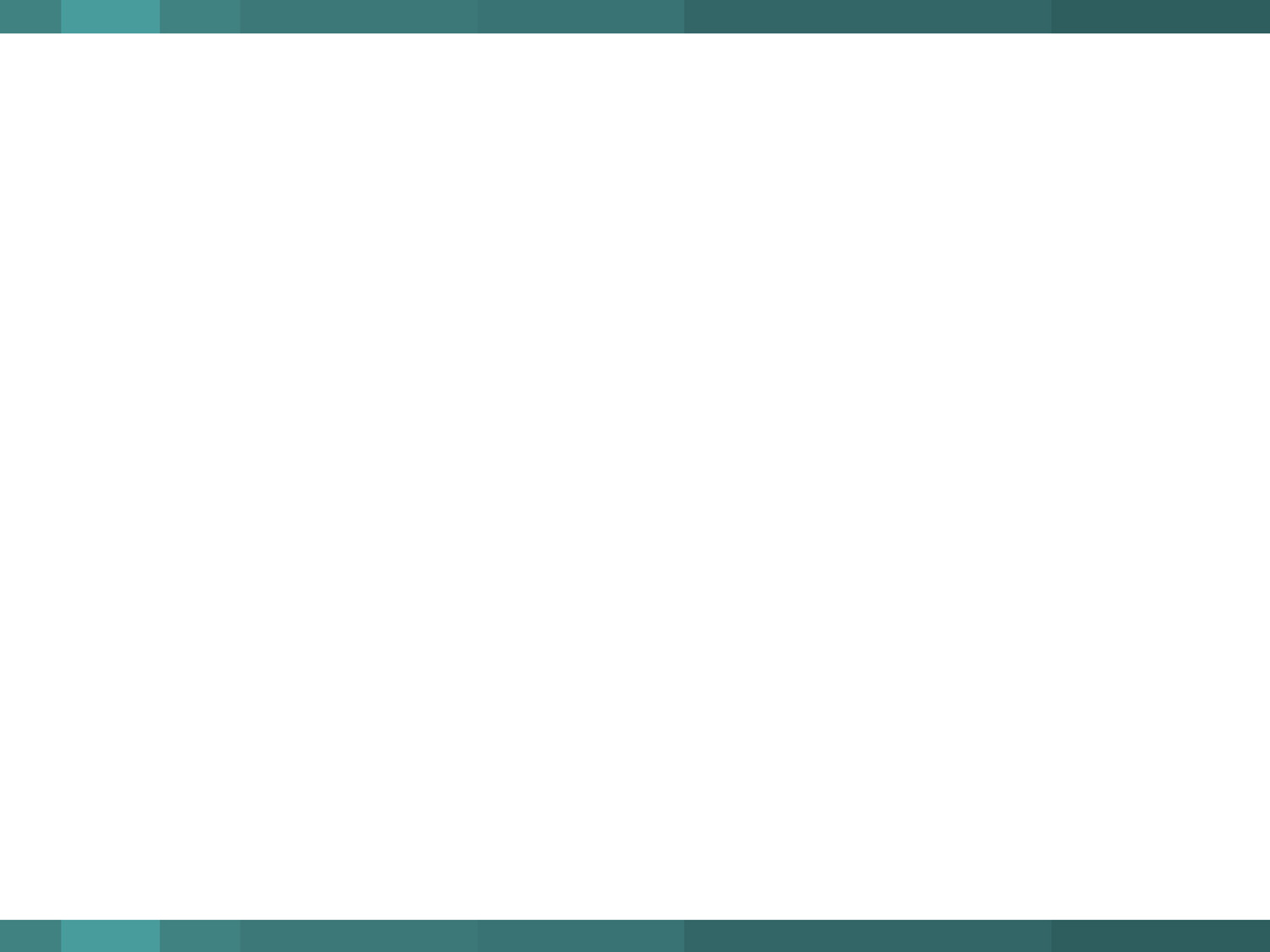 Jacksonville Zoo & Gardens
	Illustrative Master Plan Overlay 
	with Gate Dock Option 2
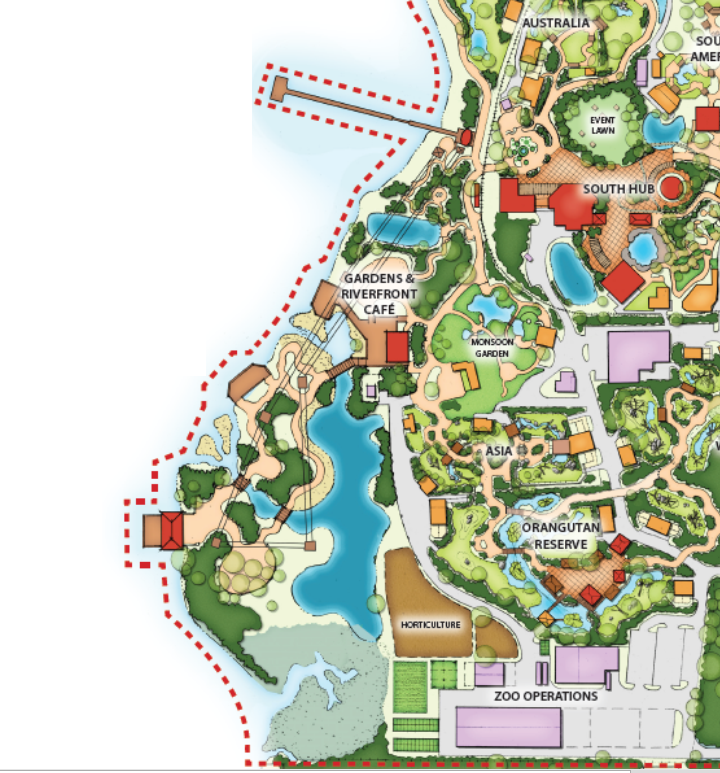 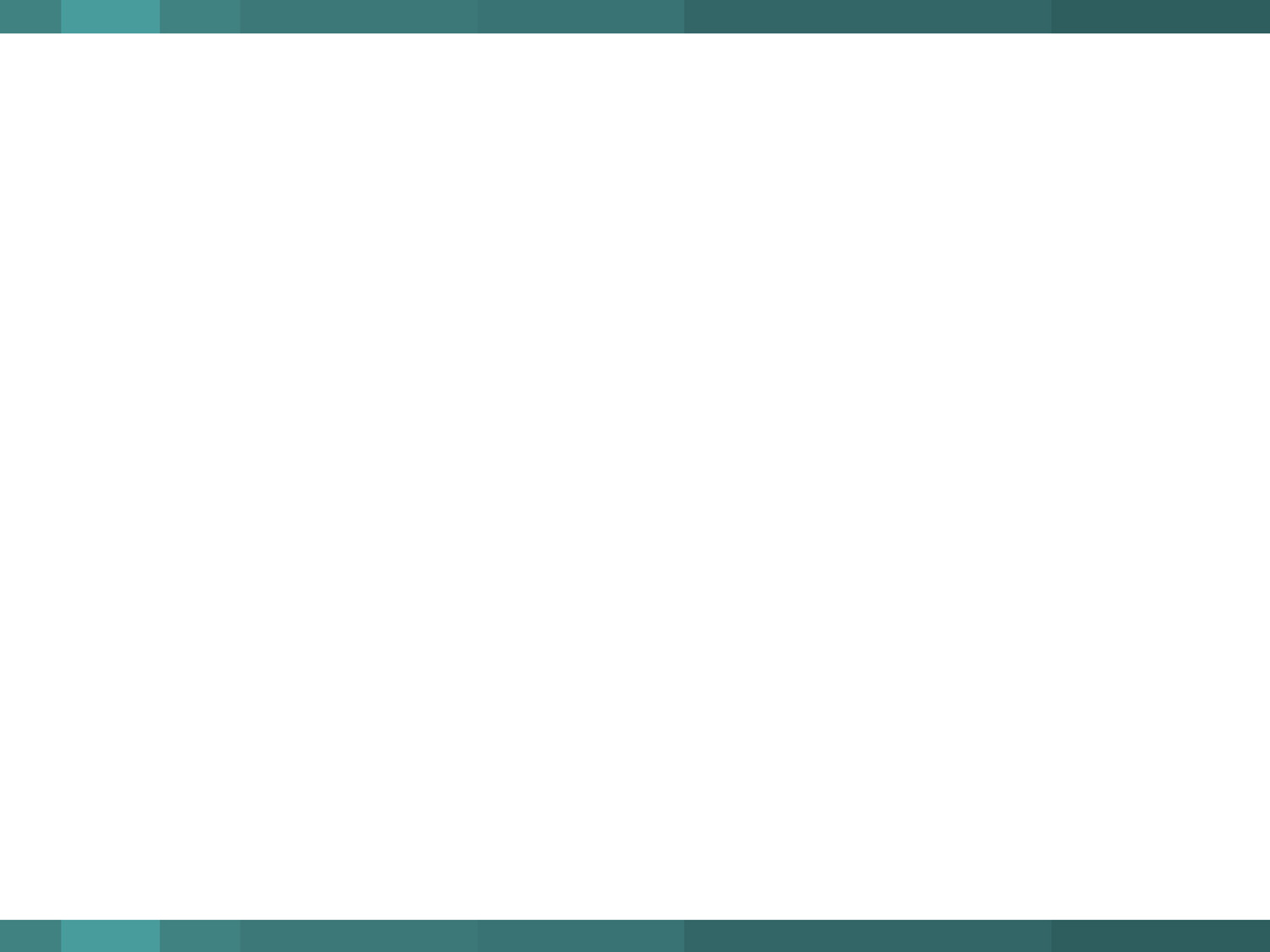 Jacksonville Zoo & Gardens
Recommendations for Boater Access Improvements
Repurpose Existing Fixed Dock & Remove Remnant Floating Docks
Obtain new Bathymetric Survey for Gate Dock Area
Take Advantage of Naturally Deeper at Gate Dock Area
Determine Optimum Combination of Dredging & Docks to:
Maximize Life Expectancy
Minimize Capital Costs
Coordinate Final Design with New Master Plan
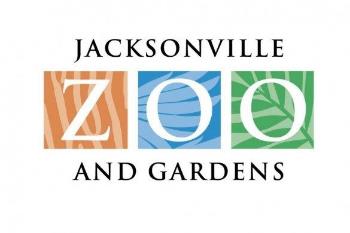 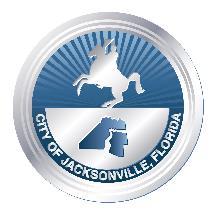